Kreiselternrat     StadtelternratOsnabrück
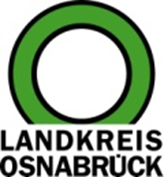 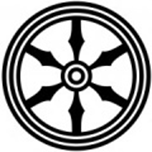 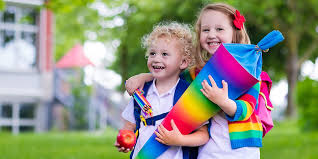 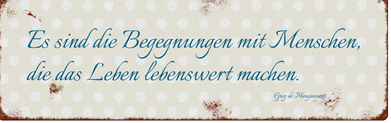 Für den AK Inklusion StER	.	Ellen Hauck -Hinssen
Für den AK Grundschule StER.	Henrike Jürgens

Für den AK Grundschule KER.
Nicola Möde; Verena Hörnschemeyer, Carola Ludwig, Martin Pfeiffer; Christine Nilson; Alexander Wagenleitner, Daniela Heise-Görtemöller,

Für den AK Förderschule KER.	
Markus Stein und Markus Beckmann
Wie zufrieden sind unsere Kinder, Eltern und Lehrer mit der Umsetzung der Inklusion in der Grundschule zum jetzigen Zeitpunkt?
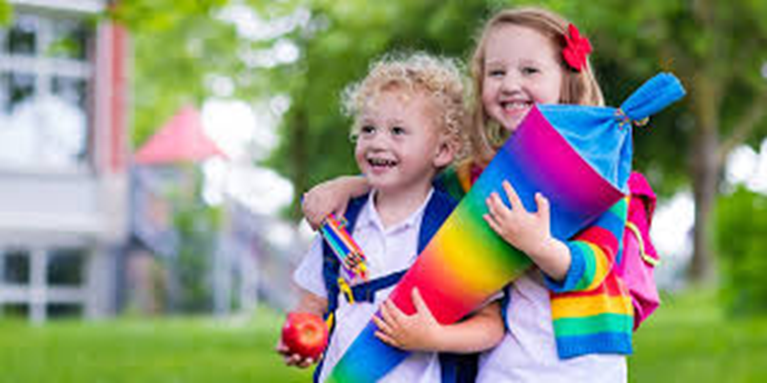 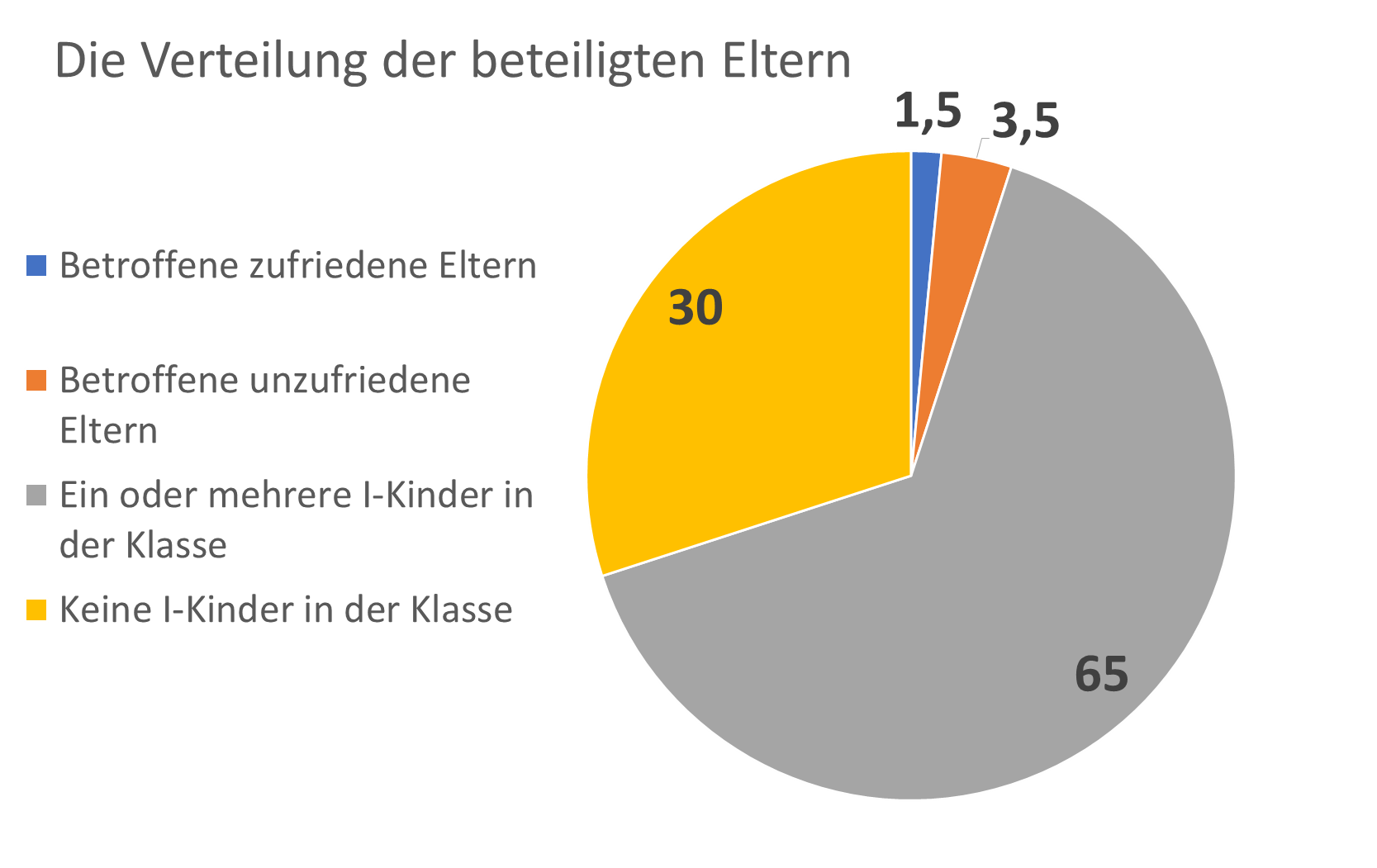 .
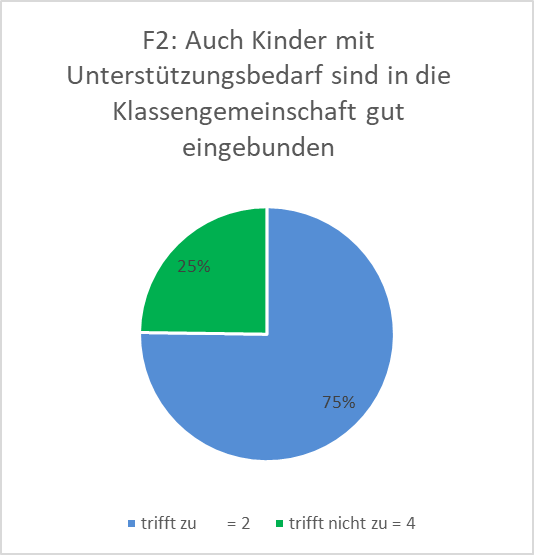 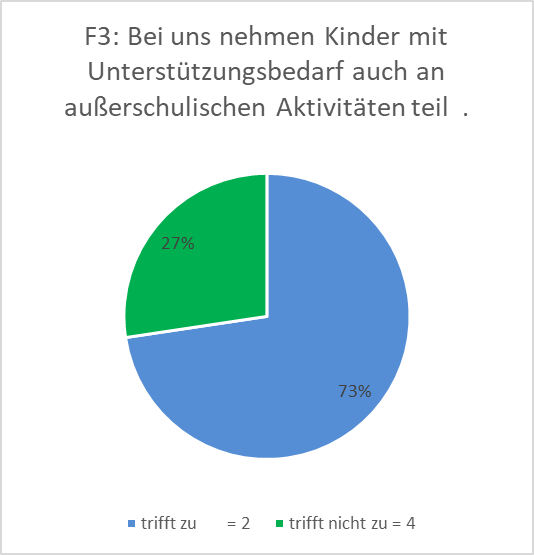 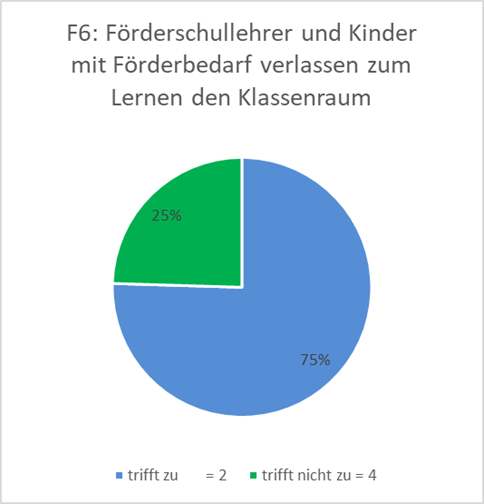 Kommentare aus der Elternschaft
Fachlehrer sind zu wenig informiert und öfters überfordert.
Unzufriedenheit der Lehrer wirkt sich auf die Kinder aus.
Immer wieder Wechsel der Bezugsperson bzw. des Förderschullehrers.
Kinder in der Klasse können in Ruhe lernen, wenn die Inklusionskinder rausgehen mit ihrem Förderschullehrer.
Kommentare aus der Elternschaft
Die Lehrer sind nicht gut vorbereitet, es gibt zu wenig Informationen.
Inklusion hilft weder den hilfsbedürftigen Kindern weiter, noch werden die Lehrkräfte den „regelkonformen“ Kindern gerecht!
Das Gefühl des Anders sein wird verstärkt!
Keine Zeit mehr für gute und stille Schüler, die „Nicht-Inklusionskinder“ sind im Nachteil
Lehrerpräsentation
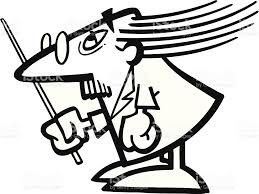 Muss ich mit Wolfgang noch abklären
Aufgaben eines Grundschule- Lehrers

Verschieden Bildungsstände (von Förderschule bis Hochbegabt)
Verschiedene religiöse Hintergründe
Erziehungsauftrag
Förderschulkinder aus den Bereichen..
emotionale und soziale Entwicklung
geistige Entwicklung
körperliche und motorische Entwicklung
Sehen
Hören
Sprache 
Lernen
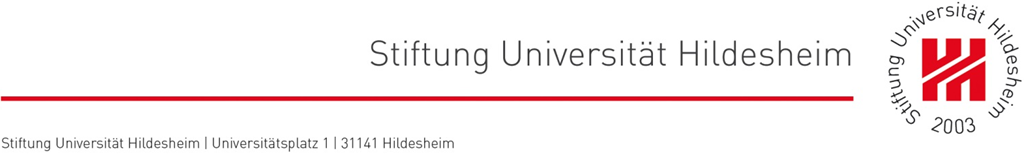 Wie beurteilen Grundschullehrkräfte die Inklusive Grundschule?  Ergebnisse einer Umfrage des Kreiselternrats Osnabrück
 
Professor Dr. rer. nat. Werner Greve
und Franziska Reimers 
Universität Hildesheim
Stiftung: Universität Hildesheim
Universitätsplatz 1;  31141 Hildesheim
Fachbereich 1
Erziehungs- und Sozial-wissenschaften
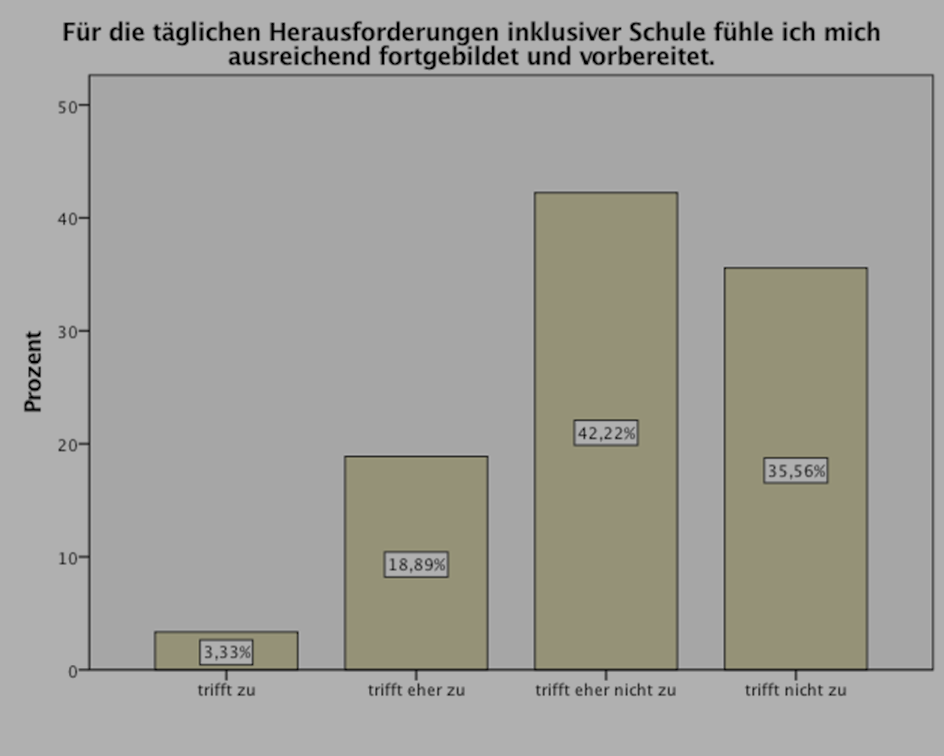 22,2 % trifft zu.             77,8% trifft nicht zu.
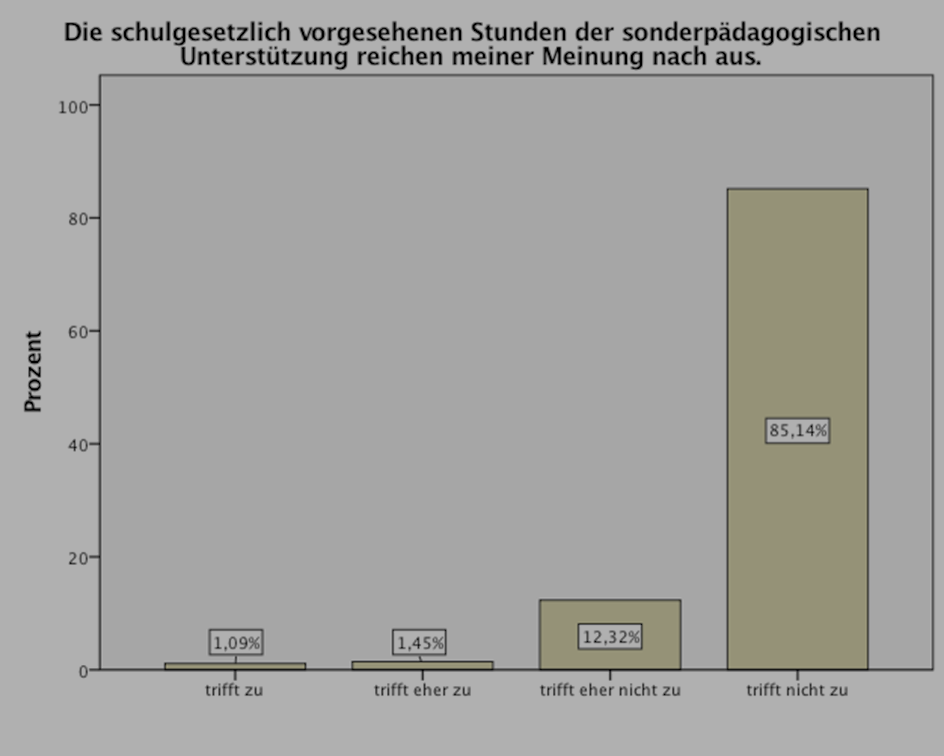 97,46 %
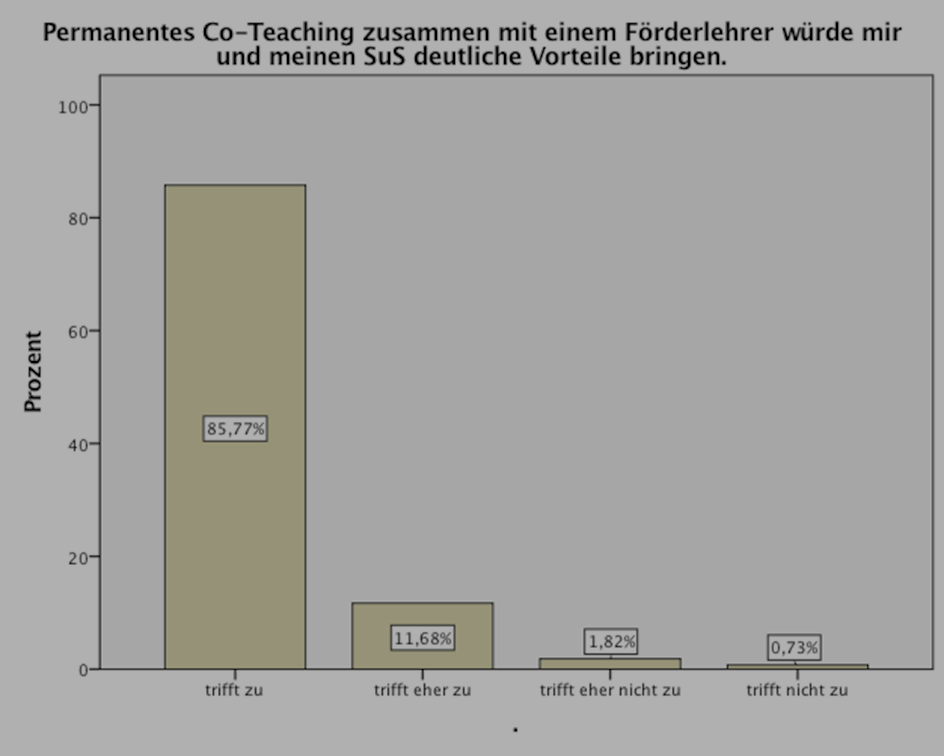 97,4 % trifft zu
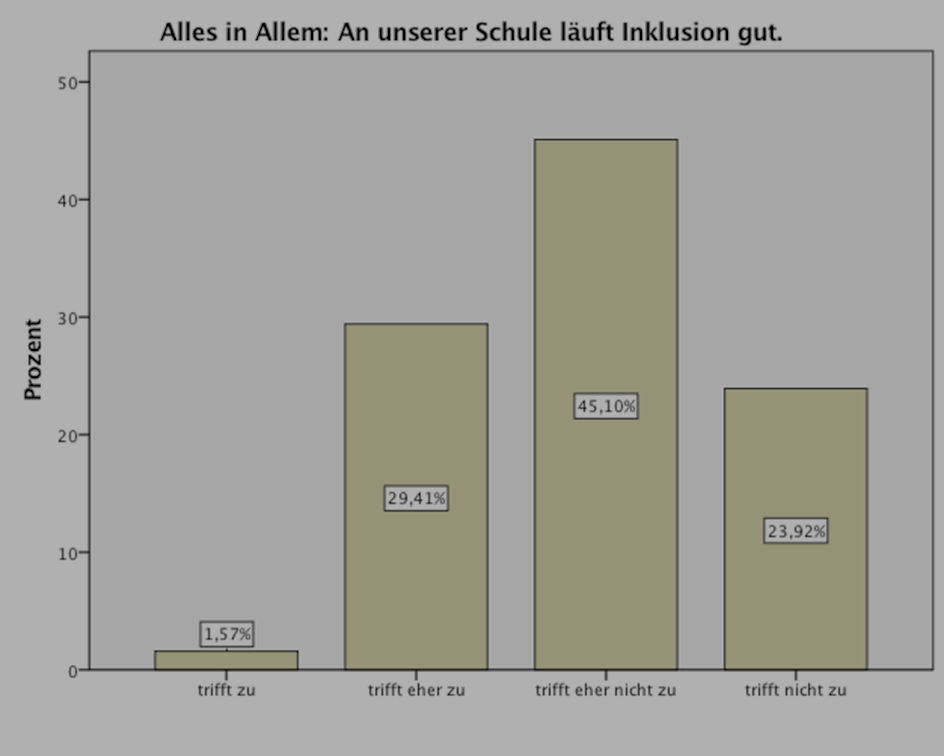 30,98% trifft zu,                  69,02 % trifft nicht zu
Die befragten Lehrkräfte fühlen sich:
eher nicht ausreichend auf inklusive Beschulung vorbereitet!
„nicht dafür ausgebildet“; sind mit der Aufgabe Inklusion sehr oft überfordert. 
„Schulungen ersetzen kein Förderschulstudium“!
„Nachschulungen sind wenig praxisbezogen“.
Stunden sonderpädagogischer Unterstützung:
Die Einschätzung, wieviel der vorgesehenen Soll-Stunden sonderpädagogischer Unterstützung wirklich beim Kind ankommen, bleibt unscharf: Angaben von 0 % bis 100 %.
 
Im Mittel kommen nach Einschätzung der Lehrkräfte nur die Hälfte (52,4 %) der Soll-Stunden an.
84 % der Lehrkräfte meinen, dass die schulgesetzlich vorgesehenen Stunden nicht ausreichen!
Wissensvermittlung: 
Die Einschätzungen dazu, inwieweit der vorgesehene Schulstoff abgeschlossen werden kann, sind geteilt. 
Nur etwa die Hälfte der Lehrkräfte (49,8 %) gibt an, den vorgesehenen Schulstoff abschließen zu können bzw. eher abschließen zu können.
Ausreichende Vorbereitung auf die weiterführende Schule gelinge jedoch eher nicht! 
Nur 27,6 % der Befragten glaubt, dass dieses Ziel erreicht wird.
Den Schülern (SuS) gerecht werden: 

Nur ca. 8,1 % glauben, aktuell allen Schülerinnen und Schülern gerecht werden zu können.

Hierzu wird in den Kommentaren vereinzelt ausgeführt, dass gute Schülerinnen und Schüler untergingen, Fördern und Fordern gleichzeitig nur schwer möglich oder unmöglich sei und die „normalen“ Probleme untergingen. 
Auch gute Schülerinnen und Schüler gehen dabei unter.
„Normale“ Probleme in der Klasse bleiben ungeklärt.
Allgemeine Einstellung und Bewertung:

Schülerinnen und Schüler profitieren durchweg  nicht  von Inklusion.

SuS mit emotional-sozialem Unterstützungsbedarf: oft eine große Belastung für die ganze Klasse. Der Umgang mit diesen Kindern ist sehr schwierig.
Wir wünschen uns und fordern deshalb von unserer Politik
Den Erhalt unserer Förderschulen ab der ersten Klasse auf unbegrenzte Zeit!
Eine bessere Ausbildung für unsere zukünftigen Lehrer, ein Duales Studium wäre ein erster Schritt!
Eine qualifizierte Nachschulung für unsere bestehende Lehrerschaft!
Mehr Sozial– bzw. Sonderpädagogen für unsere Schulen!
Eine bessere Unterrichtsversorgung, damit genügend Lehrer für den Regelunterricht verfügbar sind!
Rückzugs- , Ruhe- bzw. Differenzierungsräume für jede Klasse!
Diesen Punkt muss ich noch mit Wolfgang abklären.
Kooperations-Klasse
Das bedeutet:
Es gibt allgemeine Klassen.
Und es gibt Klassen für Kinder mit Behinderung.
Diese Klassen sind zusammen in einer Schule.
Die Klassen arbeiten manchmal zusammen.
Integrations-Klassen, die es schon gibt, dürfen bleiben.
Aber:
Ab jetzt gibt es keine neuen Integrations-Klassen mehr.
In der Schule mit Inklusion können in allen Klassen Kinder mit Behinderungen und Kinder ohne Behinderungen gemeinsam lernen.
Kooperations-Klassen gibt es weiterhin.
Die Schulen dürfen auch neue Kooperations-Klassen bilden.
Kreiselternrat            StadtelternratOsnabrück
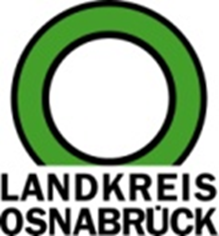 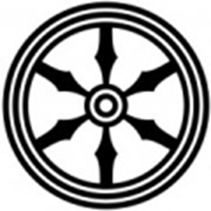 Vielen Dank für Ihre Aufmerksamkeit
Eltern- Fragebogen
In meiner Klasse profitieren die Kinder von inklusiver Schule.
Auch Kinder mit Unterstützungsbedarf sind in die Klassengemeinschaft eingebunden.
Bei uns nehmen Kinder mit Unterstützungsbedarf auch an gemeinsamen außerunterrichtlichen Veranstaltungen teil, auch mit ihren Eltern.
Die Lehrkräfte unserer Klasse sind ausreichend auf die Aufgabe „Inklusion“ gut vorbereitet.
Unsere Lehrkräfte gehen diese Herausforderung durchweg motiviert an.

Förderlehrer und Kinder mit Förderbedarf verlassen zum Lernen den Klassenraum.

An unserer Schule haben wir keine strukturellen Defizite (Barrierefrei- heit, Rampen, Aufzüge, technische Ausstattung zu Nachteilsaus- gleich), Therapietermine sind in der Schule / während der Schulzeit möglich.

8.   Alles in Allem: An unserer Schule läuft Inklusion         gut.
Lehrer- Fragebogen
1.	In meinen Klassen profitieren alle Kinder von inklusiver 	Schule.

2.	Für die inklusive Beschulug bin ich gut motiviert.
	Was unterstützt den Aufbau guter Motivation:

3.	Für die täglichen Herausforderungen inklusiver Schule 	fühle ich mich ausreichend fortgebildet und vorbereitet.
	Welche Ansätze und Strukturen sind dafür ausschlaggebend:

4.	In meinen Klassen kommen alle zugestandenen Soll-Stunden 	der sonder-pädagogischen Unterstützung bei den 	förderbedürftigen Kindern an.                  
	Wieviel Prozent etwa:     %. Welche Rahmenbedingungen 	sind entscheidend:

5.	Die schulgesetzlich vorgesehenen Stunden der 	sonderpädagogischen Unterstützung reichen meiner Meinung 	nach aus. Welche Aspekte führen zu dieser Einschätzung
6.	Ich schaffe es immer, den vorgesehenen Unterrichtsstoff im 	Schuljahr abzuschließen.
	Welche Bedeutung hat das für den Schulerfolg Ihrer SuS:
7.	Ich kann unter den gegebenen Bedingungen allen SuS 	gerecht werden. Wie gelingt es, diese Gerechtigkeit in der 	Praxis zu erreichen.
8.	In meinen Klassen werden alle SuS mit festgestelltem 	Förderbedarf ausreichend auf die Anforderungen von 	weiterführenden Schulen vorbereitet.
9.	Permanentes Co-Teaching zusammen mit einem 	Förderlehrer würde mir und meinen SuS deutliche Vorteile 	bringen.
10.	Alles in Allem: An unserer Schule läuft Inklusion gut.